Азырал болгаш черлик
 дириг-амытаннардан
Алыр кара эмнер
Удуртукчу башкызы: Бараан Ч.Б.
Оореникчи: Орай-оол Д.О.
Сорулгазы:
-Дириг амытаннардан алыр кара  эмнерни канчаар ажыглаарын билиндирер;
-Черлик болгаш азырал дириг амытаннарнын ылгалын оларнын ажык-дузазын ооредир;
-Проектилиг ажыл-биле ажылдап, дыл-домаан сайзырадыр;
-Черлик болгаш азырал дириг амытаннарга ынак болурунга кижизидер;
Тываларнын улусчу эмнээшкини бурунгу уелерде тывылгаш, хогжуп келген. Бистин ада-огбелеривис долгандыр турар бойдусту хайгаарап база шинчилеп тургаш, дириг-амытаннарнын мага бодунун эм болур шынарларын эскерип, оларны янзы –буру аарыгларны эмнээринге ажыглап келгеннер.
Черлик дириг
 амытаннар
Бору
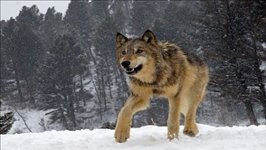 Орттенген кеш база балыгларны эмнээр
Эдир чаа
Чем хайлыры баксыраан аарыг кижилерге ижиртир
Улуг-хырнындан белеткээн эм чуулду
Кадыг ыжыктарны эмнээр
Дылын
Ыжыктар эмнээр
Оду
Ыжыктар сендирер шынарлыг
Одээнин хулу
Киш
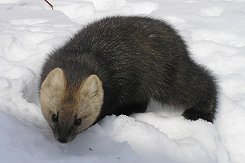 Бостаа ишти ышканда, диш аарааш ыжып куйлап эгелээнде болгаш оске-даа ыжыктарга карак иштин оттун эзилдирии-биле чуур.
Ɵдү
Черлик хаван
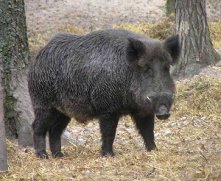 Одун
Чин
Мыян
Эдир чаа
Бостаа аарыгларын болгаш чустернин ыжык черлерин эмнээр.
Ыжык чиннээр, ортенге тааржыр.
Чодулге, боостаа аарыгларынга
Ыжыктарга, хораннаныышкынга удур ажыглаар.
[Speaker Notes: Ээр.]
Адыг
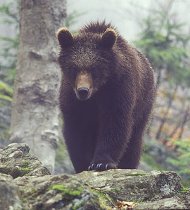 Шык-соок ундурер, кадагага
Эъди
Балыгларнын иринниг картын адырар
Чаа
Карак, от аарыглары, баар, ыжык, дегдириишкин, оюлганнар, согур уругнун караан эмнээринге.
Оду
Изиг ханы
Чустер аарыынга
Тооргу
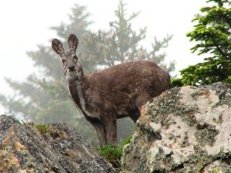 Хан четпестээнде, халыында, моораар аарыгда, бичии уругларнын тыртар болгаш сирилээр аарыгларынга, чурек экижидеринге, хораннаныышкынны, баар , кара-буурек, чилиг аарыгларынга ажыглаар.
Тооргу хини
Курлур аарыгга,эът изээнде хереглеп болур.
Хинни инек одунун дажынга холуптарга
Сыын, мыйгак
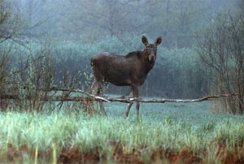 Сыын мыйызынын ханын
Хан четпестээнде, арып-доруп баксыраанда, баш дескинер апарганда, уруг савазынга ыжыктар тывылганда, окпе, чус аарыгларынга эки.
Мыйызын база сиирин
Хоюдур соктааш куш кииррер кадык экижидер чуул кылдыр ажыглаар
Дуюгларын
Чустер аарыгларынга
Чаан
кадагага
Ханы
Ижин курттарын тоогладыр, уруг савазында ханзыраашкынны доктаадыр.
Чилиин
Хан эргилдезинге
Тарбаган
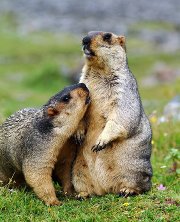 Эъди
Окпе аарыынга эки
Баары
Сынган сооктерге
Азырал 
дириг-амытаннар
Аът
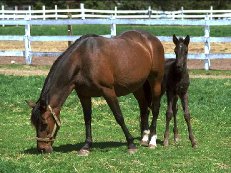 Одээ
Эъди
Сидии
Кышкы уеде эм шынарлыг
Ижин курттарын тоолгадырынга база куску доктаадырынга ажыглаар.
Чурек дужунга чаар, тынышка эки.
Буга
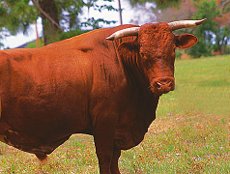 Эъди
Чемге ажыглаар.
Чус аарыгларынга.
Дуюгларын
Хан эргилдезинге ажыглаар.
Чилиин
Одун
Чурек аарыгларынга, тырыкка эки.
Одээнден унген суук чуулду
Хаваннап ыжа берген кижи-
лерге ижиртир.
Кежи
Хан доктаадыр, чодулге, уйгу читкенде, дидиреп аараанда,
анимия.
Мыянын хулун
Чем холуур сааттыг херээжен-
нерге ижиртир.
Ыт
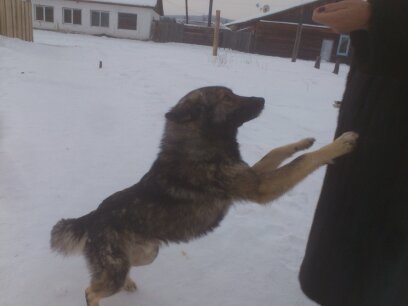 Эъдин, чаан
Чонгулээн кижилер эмнээринге ажыглаар.
Баарын
Ортеннерге болгаш оюлган-
нарга эки.
Оду, ортедип каан дугу
Ханзыраашкын доктаадыр, су-
вурук балыгларны, хоранна-
ныышкын, карак аарыглары
эмнээр.
Ханы
Ишти шашкылап аарыыр кижи-
лерге ижиртир.
Туннел:
Амгы уеде аптекаларда хойу-биле эмнерни садып турар, ынчалза –даа ол эмнер бир аарыгны эмнеп турза-даа, оске талзынга багай эмнер база бар. 
	Уе сайзырап турза-даа улусчу эмнээшкинни чон ажыглап, оон-биле эмненип турар.
Дыннаанынар дээш четтирдим
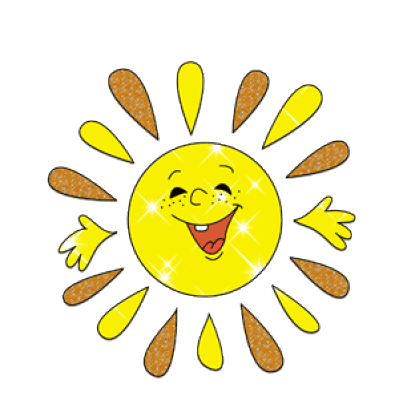